Data tables 1 & 2
Jill I. VampolaTraining Grant AnalystResearch Service Core
October 12, 2023
Recap from last office hours
Census of Participating Departments and Interdepartmental Programs
1
Participating Faculty Members
2
Data Tables
Federal Institutional Research Training Grant and Related Support Available to Participating Faculty Members
3
Research Support of Participating Faculty Members
4
5A & B
Publications of Those in Training
6A & B
Applicants, Entrants, and their Characteristics for the Past Five Years
Appointments to the Training Grant for Each Year of the Current Project Period (Renewals only)
7
Program Outcomes
8
Data Table 2
Table 2: Participating Faculty Members
Assess the distribution of participating faculty by:
Rank (Junior vs. Senior)
URM
Research interests
Department or interdepartmental program
Summarize and analyze this data in the Background section and the program faculty section of the program plan
Table 2 Instructions
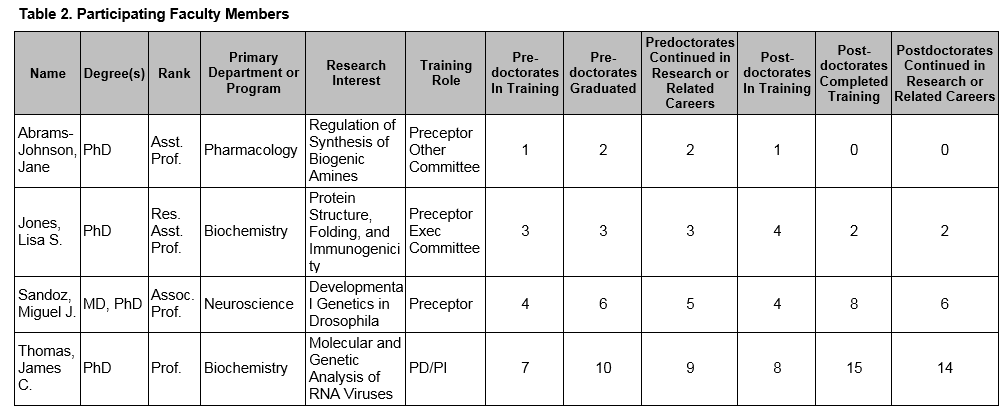 One PRIMARY department only
Training Roles:
PI/PD
Preceptor (Mentor)
Executive Committee  
Other committee member
Provide the terminal (highest) degree
First, last middle initial
Research interest that is relevant to the training program
Mentor Records
Predoc trainee is defined as a Ph.D candidate, master’s students and undergrads excluded
Mentoring Records = last 10 years
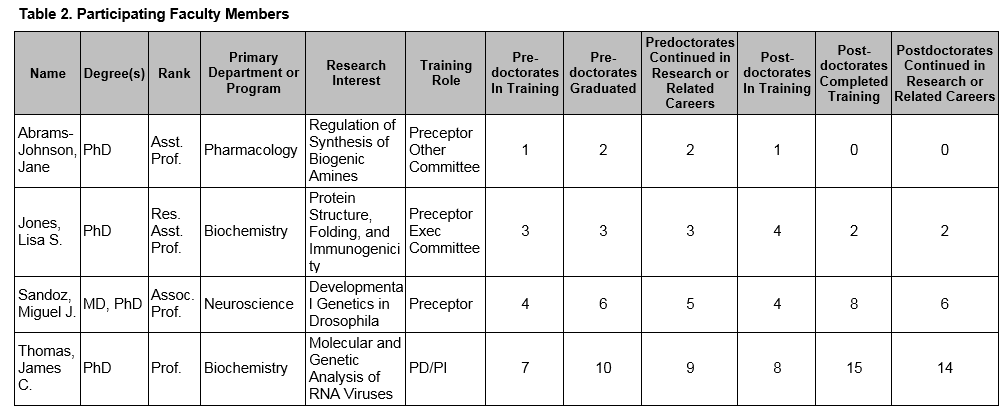 Predocs/Postdocs that have continued in research or related careers
Should include ALL  current predocs and postdocs (even if they are NOT eligible) in mentor labs
Include ALL Predocs/Postdocs that have graduated or completed training in the last 10 years
Exclude trainees doing research rotations, and clinical interns and residents unless they have been or are currently engaged in full-time, mentored research training in the faculty member’s research group.
Define “Research or Related Careers?”
Teaching
Design experiments
Develops protocols
Collects and interprets data
 Administering research or higher education programs
Tech transfer
Science policy
Occur at places such as: NIH, FDA, commercial setting or biotech
Tips on Gathering info for Table 2
ALWAYS Confirm with the PI for any changes/additions to participating faculty 
For renewals, start by checking what was submitted last time and ask PI about edits to the list
Leverage data from previous submissions on campus
Tips to Gathering & Verifying Data for Table 2
Mentor Records Need to come from each individual participating faculty member
Verify faculty members home department, program, division, or rank in
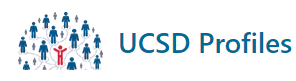 Table 2 FAQ’s
Q. Should Undergraduates or Master’s students be included in mentor records?
No
 
Q.  Can I list more than one department?
No, if the faculty has a dual appointment, work with your PI to determine the more relevant appointment applicable to this application
Table 2 FAQ’s
Q.  Should I include past faculty on the table?
No, they want to assess current training faculty

Q. Should mentees (i.e. visiting scholars) from foreign institutions be included in the count for Table 2?
		A.  No
xTRACT
Main Navigation Page
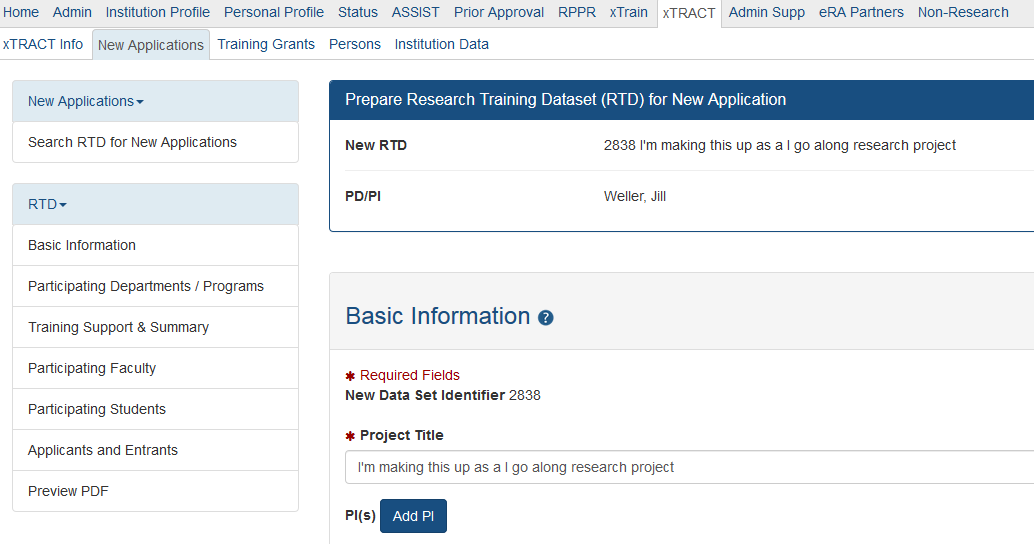 Data Table 2
Add Participating Faculty
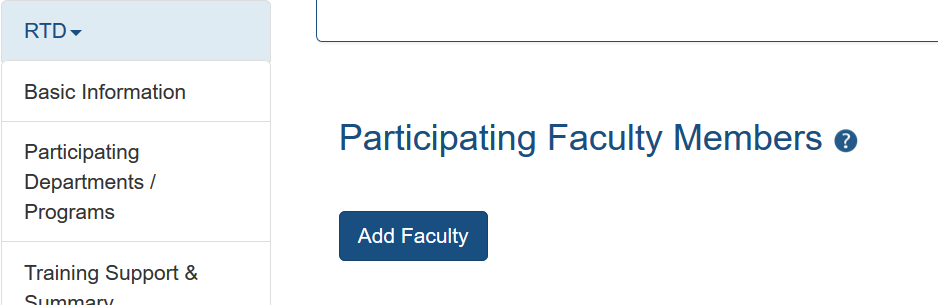 Search and Add Faculty
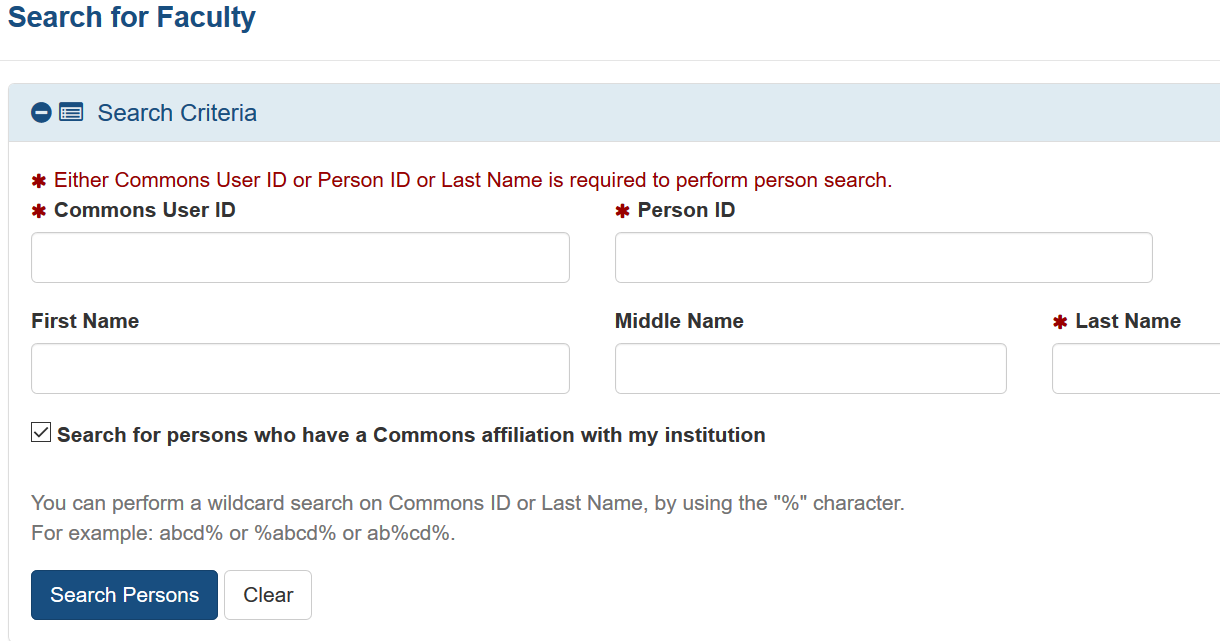 Search and Add Faculty
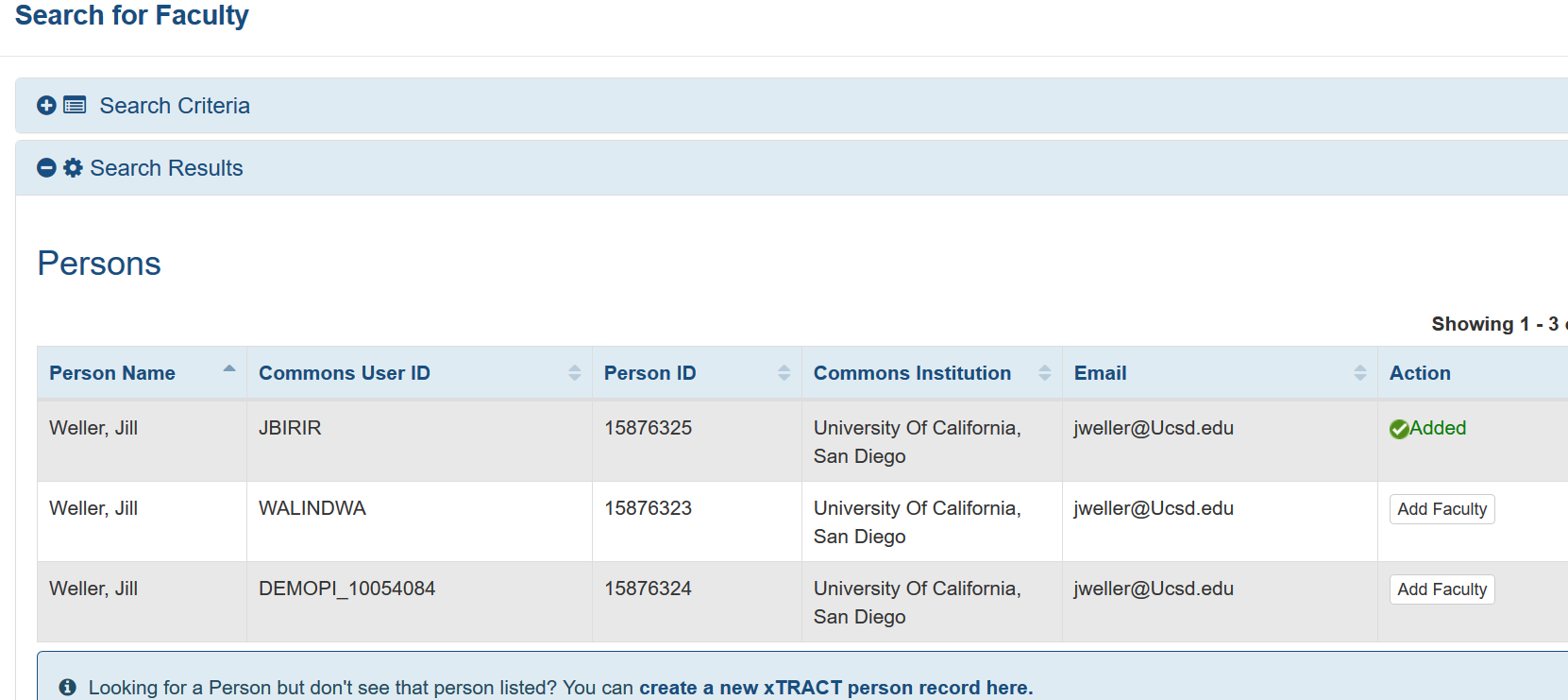 Table 2 in xTRACT
All Table 2 information should be added in Participating Faculty
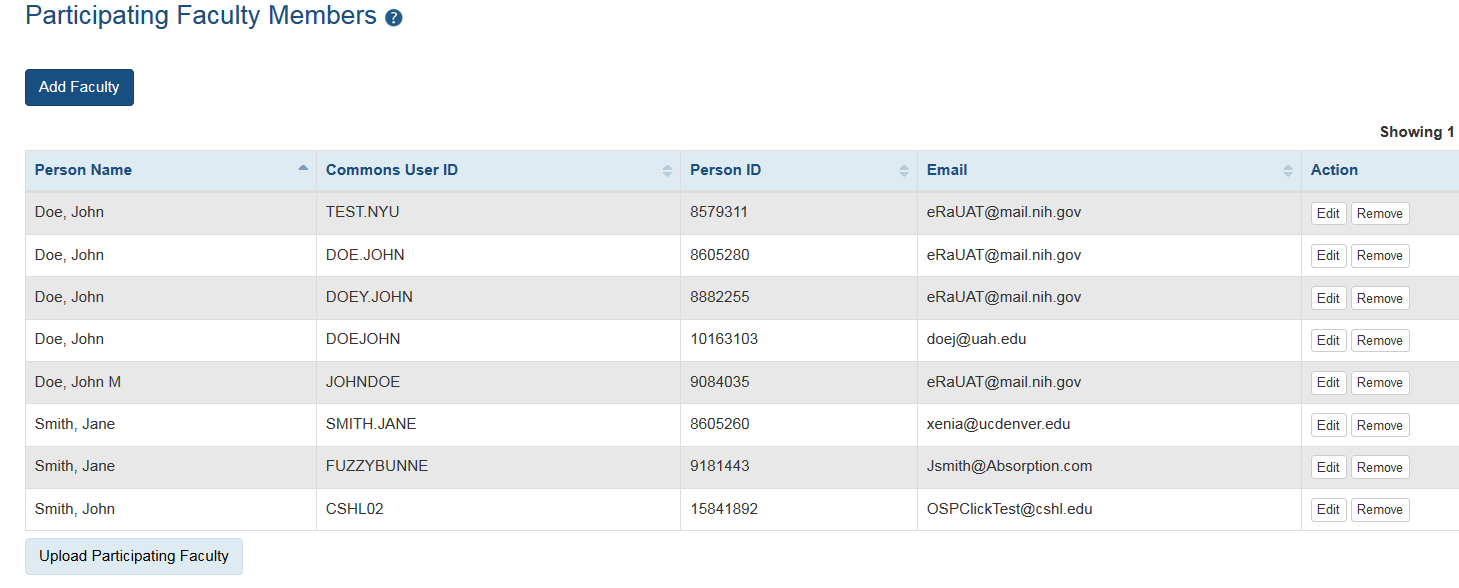 Participating Faculty Detail
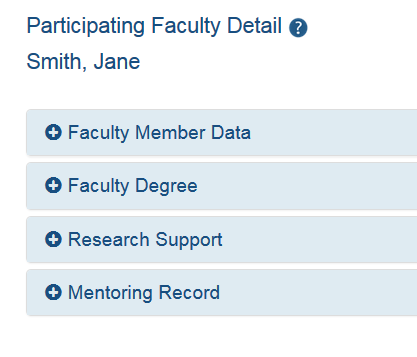 Rank, Department, Research Interest & Role
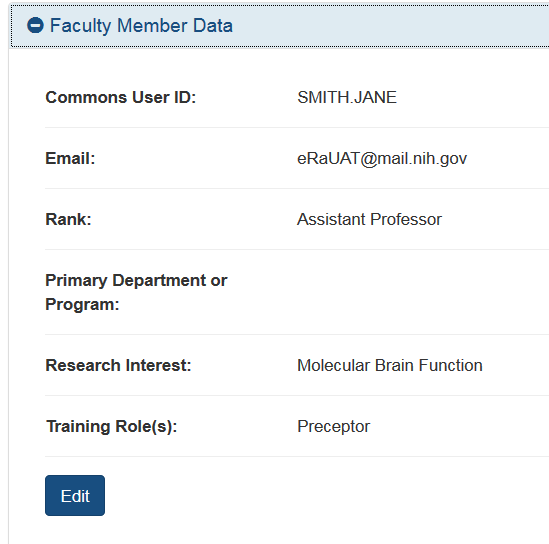 Some info pulled from eRA commons profile like email or eRA commons ID
Best Practices for Table 2
The participating faculty list is your starting point to sending out emails
When in doubt ask your PI
Make sure your numbers are consistent within the table!
[Speaker Notes: Possibly bypass this demo for the sake of time]
Data Table 1
Data Table 1 Objectives
Census of Participating Departments and Interdepartmental Programs
Provides insight into the environment in which the proposed training will take place
Does the program have the "critical mass" of trainees and faculty and to be effective
Detailed data on program applicants, entrants, and appointees for participating departments and interdepartmental programs are collected in a parallel fashion on Table 6.
Summarize this data in the Background Section of the Research Training Program Plan
Table 1 - Instructions
Part I.  Predocs
Part II.  Postdocs
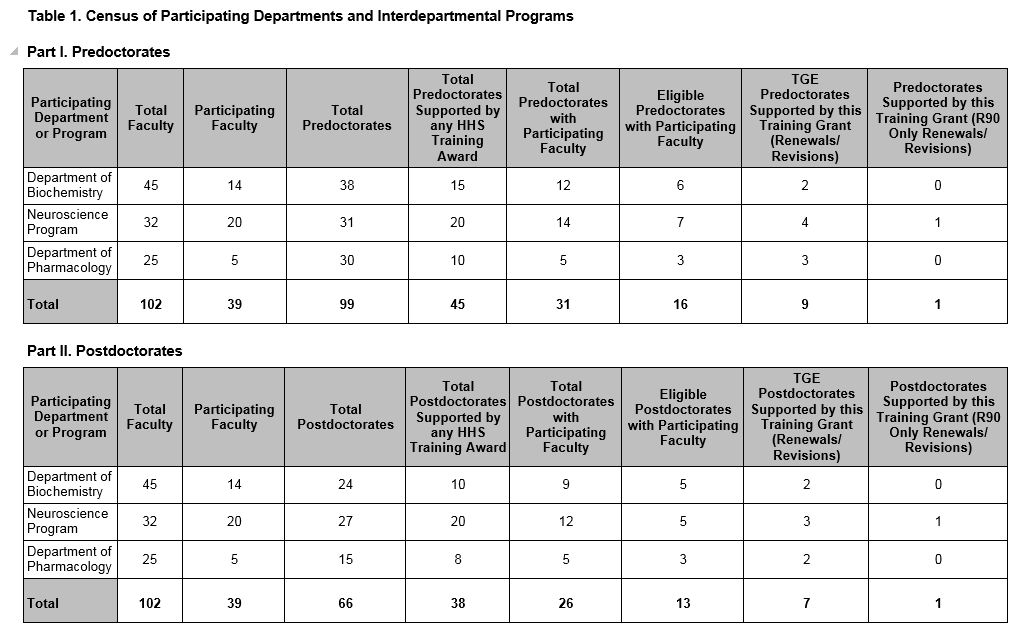 1. List program, dept. or division involved with the application

Biomedical Sciences (Grad program)

Biological Sciences (Division)

Physics (Dept.)
Special note between predocs and postdocs
Applicants proposing research training in settings where there are no students in predoc research training, such as some clinical departments or divisions, should omit Part I for predocs
All other applicants are expected to complete Parts I and II, regardless of whether this is a predoctoral or postdoctoral program application
Table 1 – Dept. Counts
ENTIRE count of predocs or postdocs in that dept.
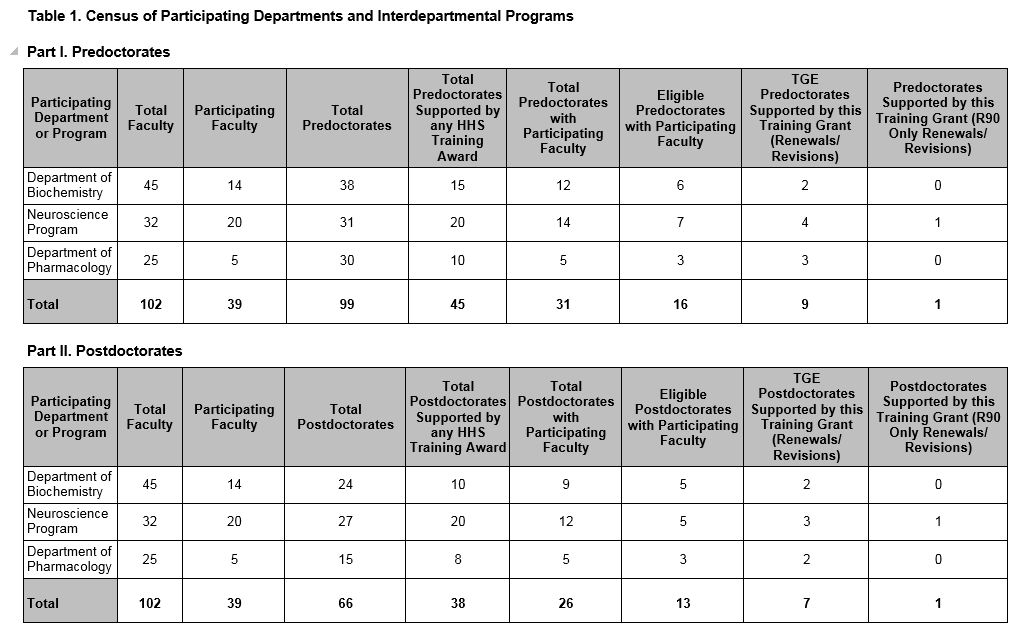 Total amount of predocs or postdocs in training with participating faculty
Total amount of current faculty in each dept., program or division
(12 predocs across 14 participating faculty)
TOTAL amount of predocs or postdocs supported on HHS TRAINING funds (T32’s, F32, etc.)
Total of participating in that dept. or program faculty on this grant
Table 1 – Dept. Counts
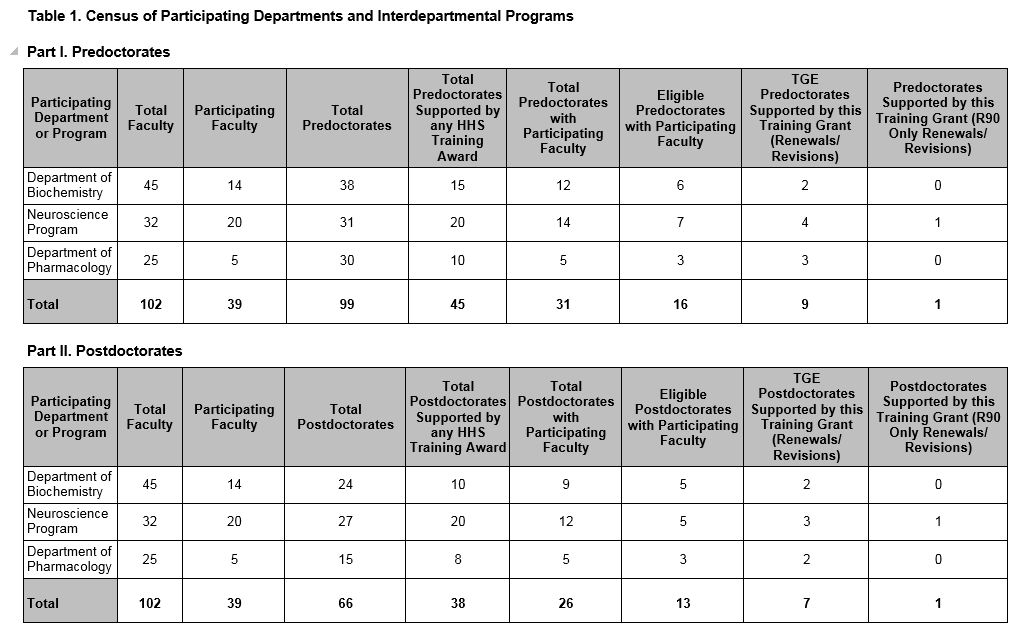 Only applicable to R90 grants, leave blank
Total amount of students eligible for support  Exclude non-citizens
Training Grant Eligible (TGE) postdocs or predocs on this grant
Eligibility Policy for NRSA Grants - http://grants.nih.gov/grants/policy/nihgps_2012/nihgps_ch11.htm
Table 1 – Dept. Totals
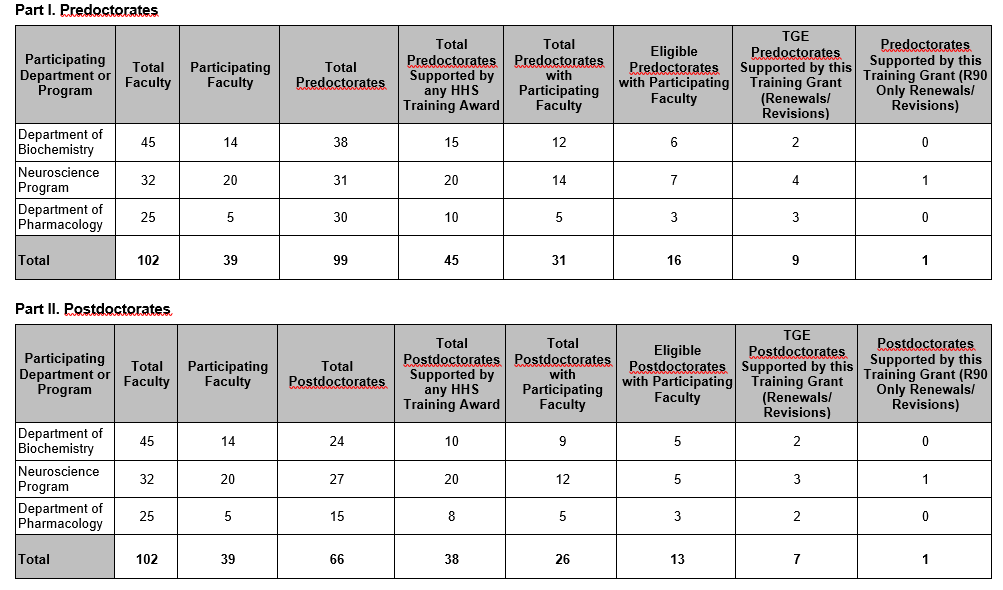 Tips to Gathering info for Table 1
Total Predoc/Postdoc population, eligibility and HHS funding information will NEED to come from the departments.  i.e.  HR, ARC or grad program
Participating faculty members need to supply individual mentoring records, then you will need to calculate totals
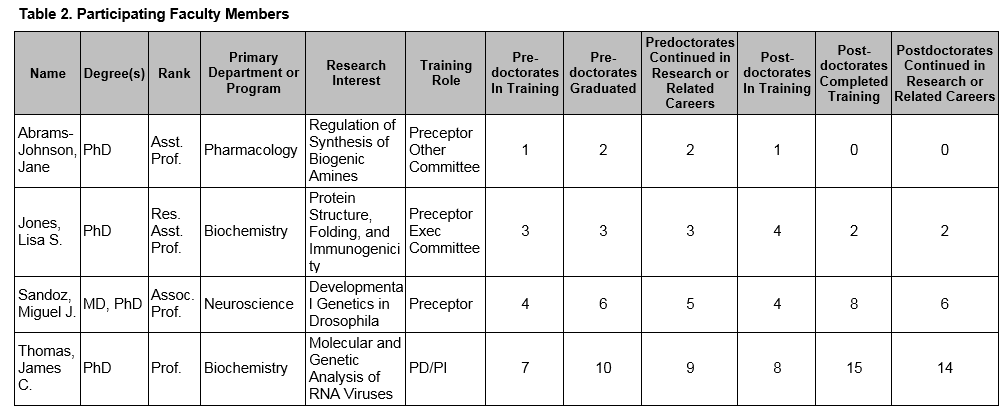 Table 1 - FAQ’s
Q. What does the acronym TGE mean?
		A.  “Training Grant Eligible.”  Only U.S citizens and permanent residents are eligible for NRSA support

Q. How do I do I know how many trainees are on HHS funds?
Check NIH RePORTer for F31/F32 Fellowships, check the TG website for slots on TG on the campus by department (approximate)
[Speaker Notes: Delete the word attributer and replace!]
Table 1 - FAQ’s
If a graduate program T32 is cross-departmental, does one list just the program in column 1 or each department that is involved in the graduate program along with the graduate program?		
           A.  List each department participating in the T32 program. If the graduate program is comprised of six departments but only four participate in the T32, then just list those four.
[Speaker Notes: Delete the word attributer and replace!]
xTRACT
Data Table 1 in xTRACT
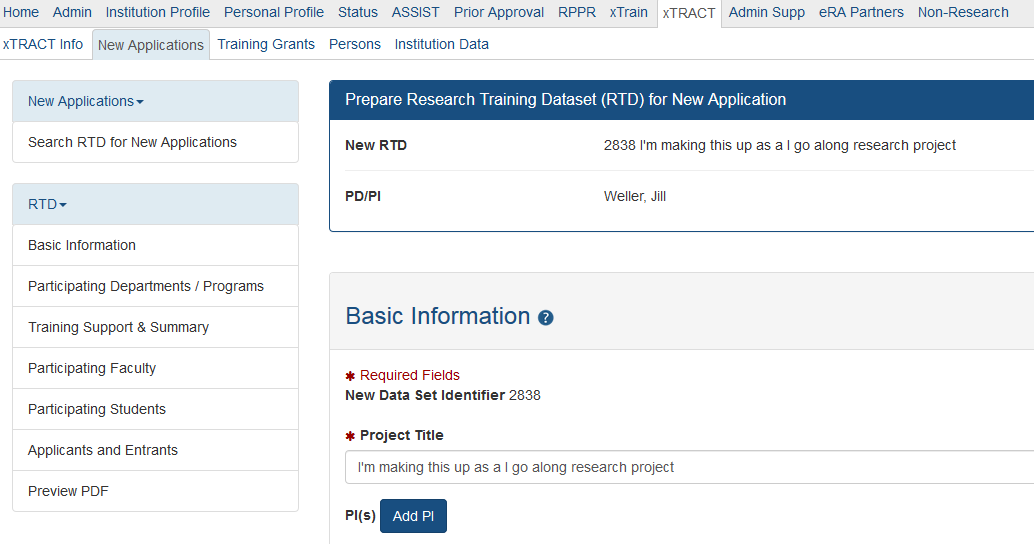 Data Table 1
Adding a Department or Program
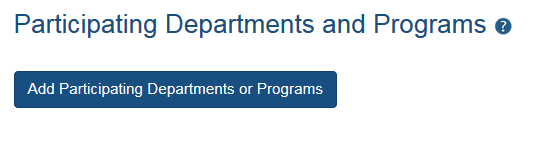 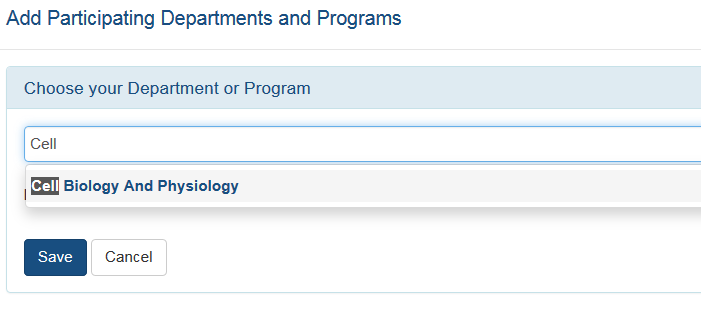 Editing Programs and Entering Census Data
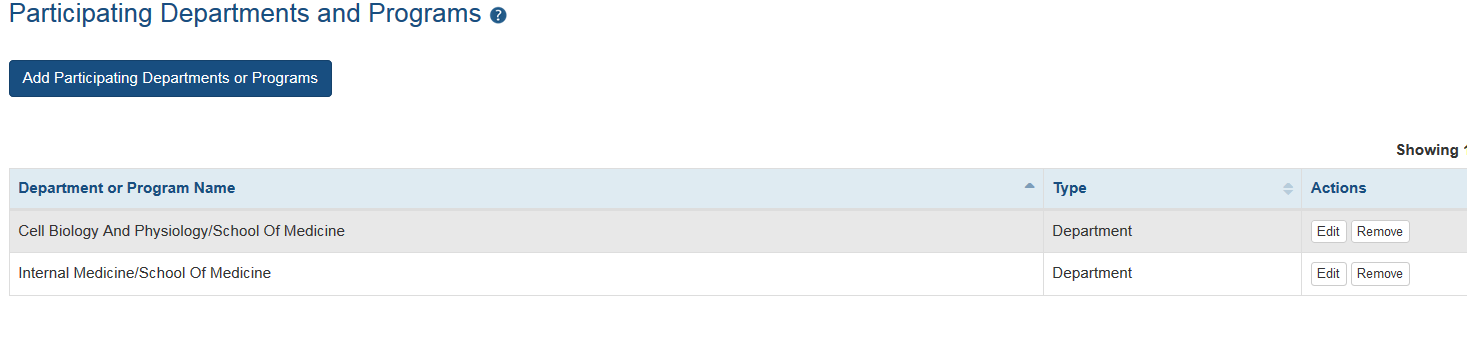 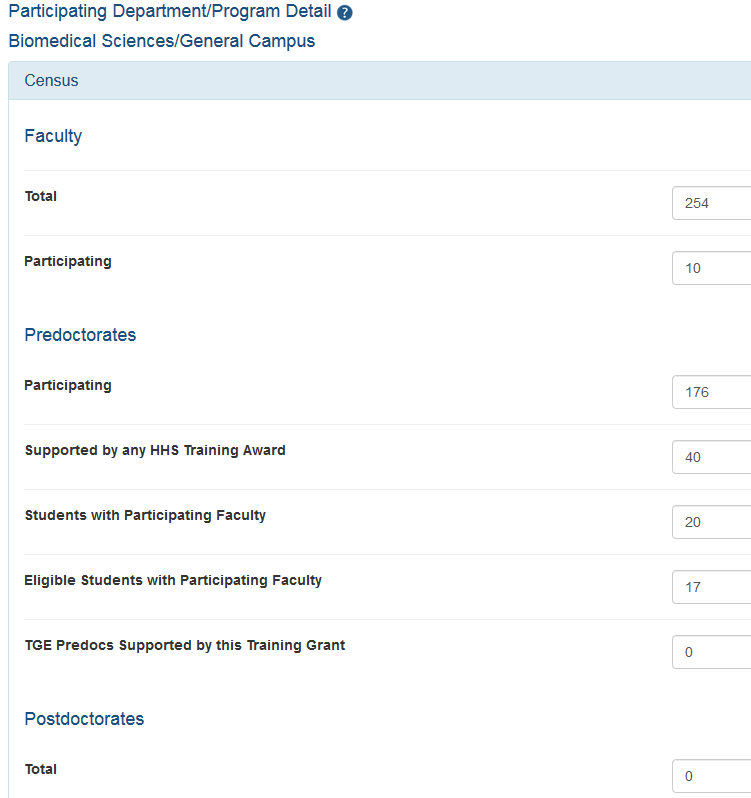 Best Practices and Reminders for Table 1
Counts for total populations need to come from each individual department
“Table 1 mentor” tab
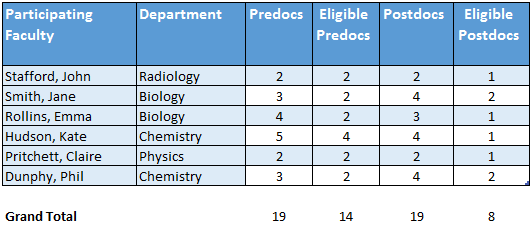 Use the “organizing spreadsheet” so you can easily calculate the amount of predocs & postdocs based on your participating faculty responses
[Speaker Notes: Possibly bypass this demo for the sake of time]
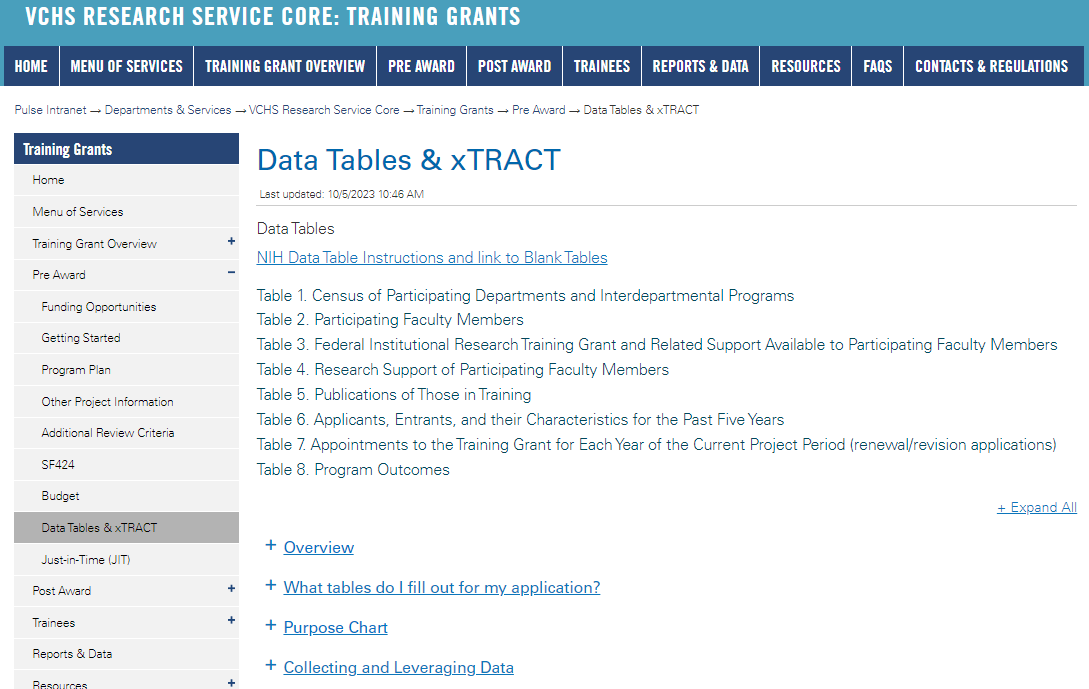 Data Table Resources
https://pulse.ucsd.edu/traininggrants - AD credentials required
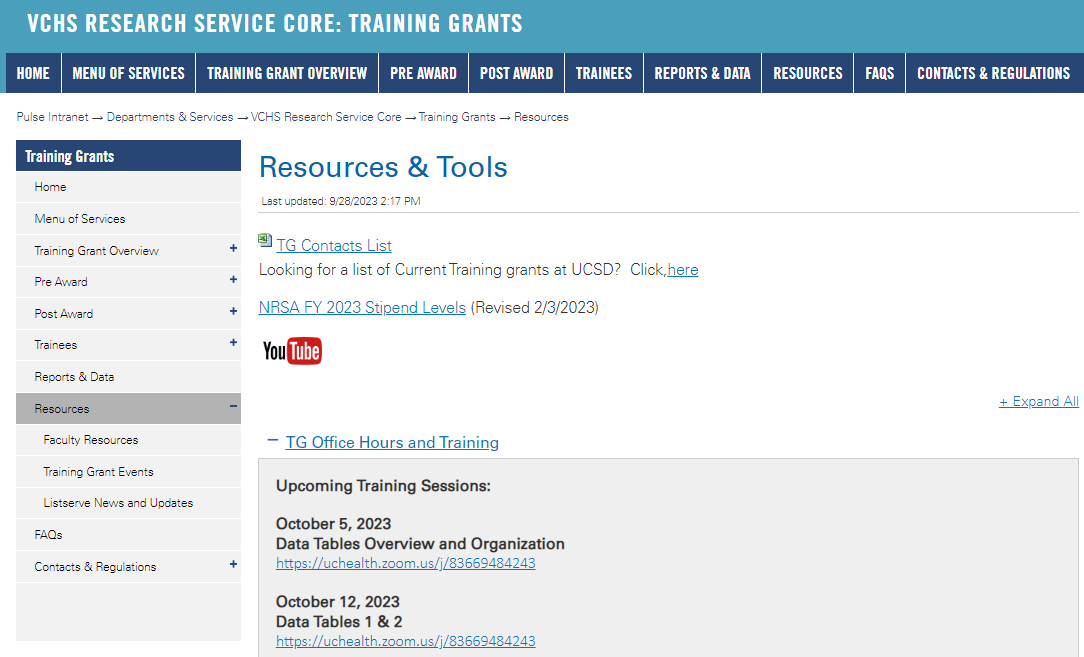 Resources
https://pulse.ucsd.edu/traininggrants - AD credentials required
[Speaker Notes: If you need to remember one thing.. Its the TG website.]
Coming up TG Office Hours
No office hours October 12, 19 and November 2 
November 9 – Data Tables 3 & 4
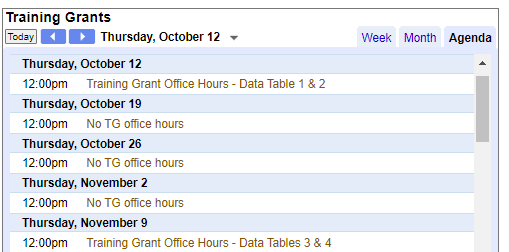 [Speaker Notes: Add this to your Google Calendar https://calendar.google.com/calendar/u/0?cid=amVjZHVqZTA0ZTM1aGQzcW1wbnB0djloNGdAZ3JvdXAuY2FsZW5kYXIuZ29vZ2xlLmNvbQ]
Questions